Welcome Back to Campus
Fall 2020
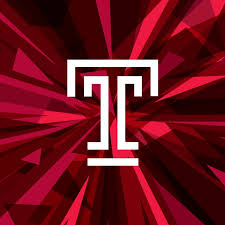 A Message from the Department of Chemistry to promote safety during COVID-19
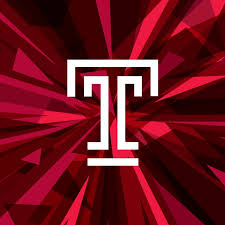 We are excited to have you on campus for Fall 2020! 

Along with multiple virtual/online courses, the Chemistry Department is offering several in-person courses, including lectures and labs. To promote the safety of our Temple community it is important that everyone follows the COVID-19 safety protocols and procedures.

This presentation will introduce you to the COVID-19 safety procedures and resources available at Temple and those specific to the Chemistry Department.
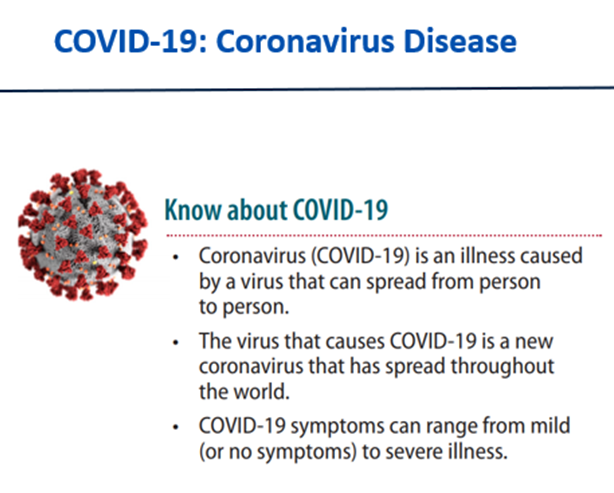 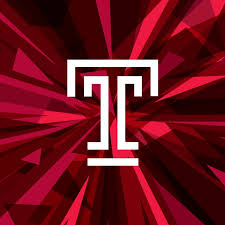 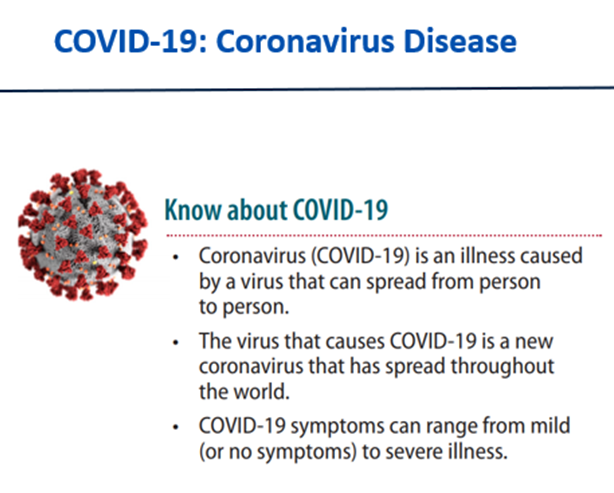 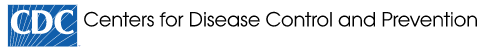 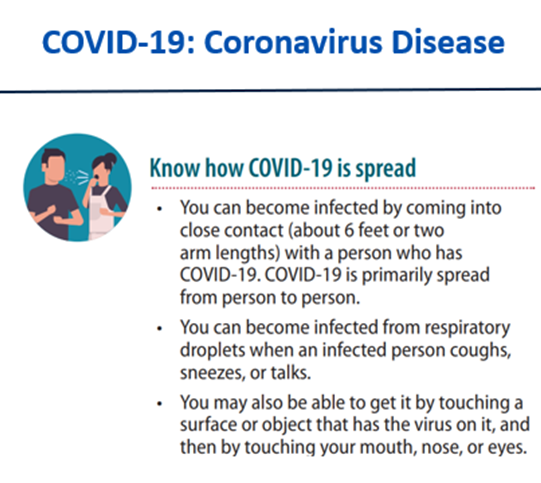 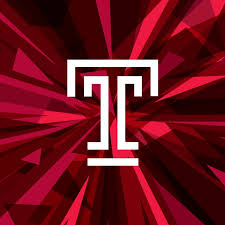 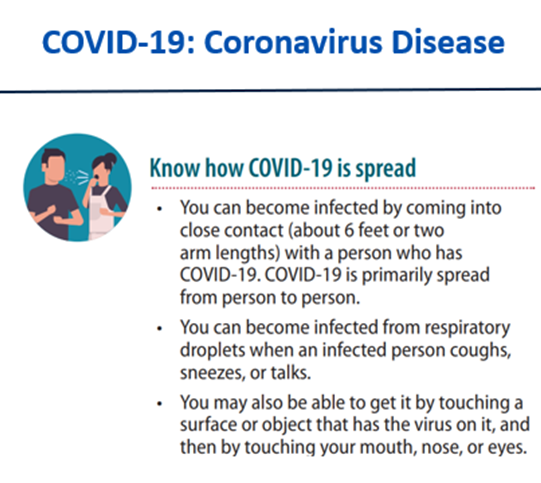 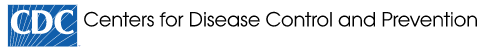 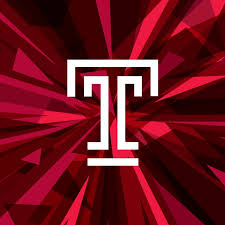 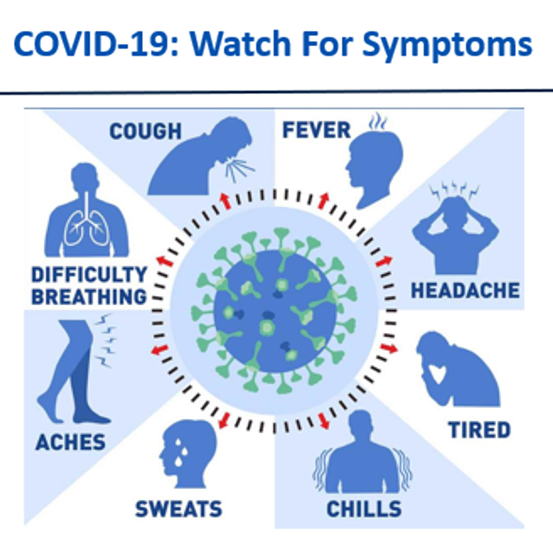 If you experience COVID-19 symptoms, self isolate and do not attend in-person classes.
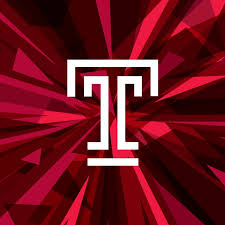 COVID-19 Health and Safety Plan
How do we stay safe?
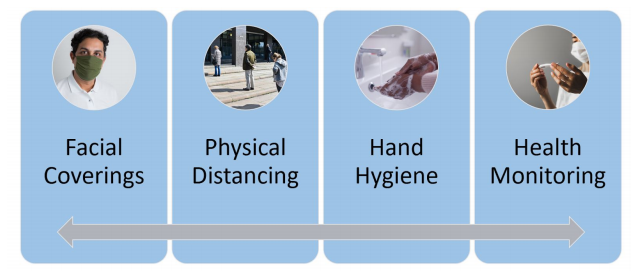 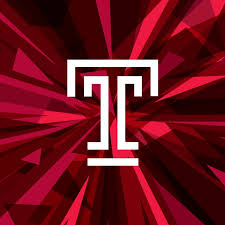 While On Campus: Everyone must
adhere to the
Four Pillars Of Public Safety
1. Wearing our face coverings
2. Maintaining physical distancing
3. Washing our hands 
4. Monitoring our health
Watch this video for more information on the Four Pillars of Public Safety
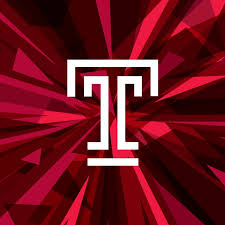 1. Wearing our face coverings
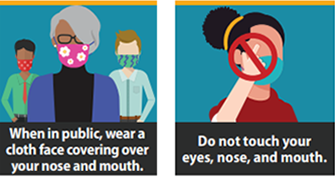 Mask Up Temple
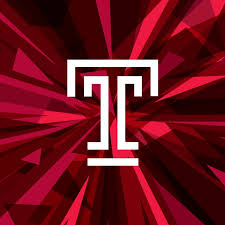 2. Maintaining physical distancing
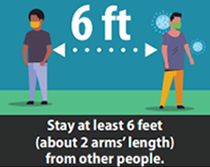 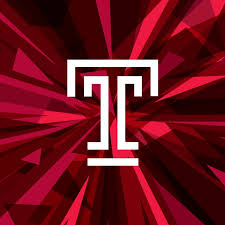 3. Washing our hands
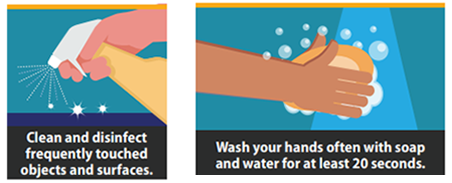 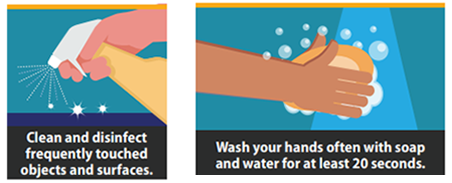 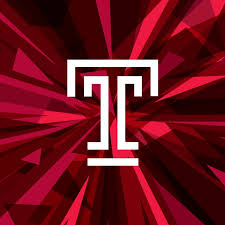 4. Monitoring our health
* Record your temperature daily * Watch out for symptoms of COVID-19
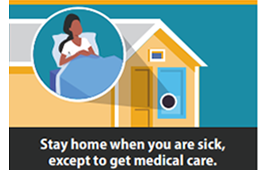 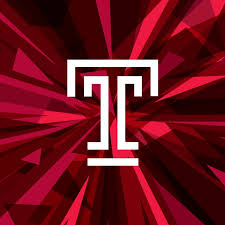 If you experience COVID-19 symptoms, self isolate and do not attend in-person classes. Inform your instructor.For guidance and help, contact TUH COVID-19 triage hotline (215-707-6999)
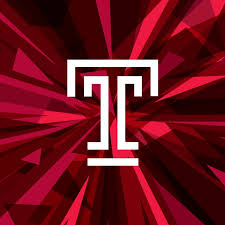 COVID-19 Health and Safety Plan
Safety Directions specific to Beury Hall and the Department of Chemistry:
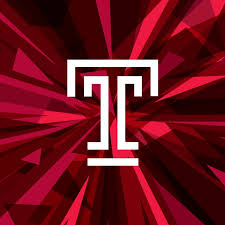 What steps have we taken?
Lab spaces have been marked to maintain distancing.
All course enrollments have been decreased to support social distancing.
New PPE requirements for all lab students.
Labeling throughout Beury Hall to maintain safe spaces.
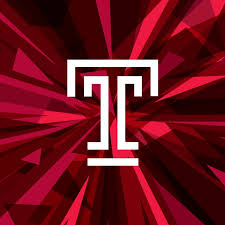 Entering/Exiting Beury Hall
All in/out doors of Beury are designated as Entrances or Exits. 

Pay careful attention to signage on doors for traffic pattern instructions. 

When entering and exiting the building, keep moving and do not linger around doorways to avoid crowding.
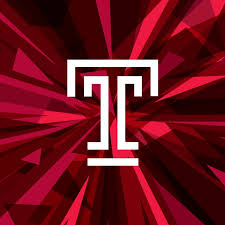 Entering/Exiting Beury Hall
Norris Street
Beury
Hall
Charles Library
BioLife
13th Street
Exit Only
Enter Only
Beury Beach
North
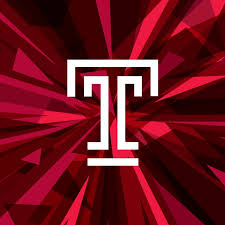 Touchless Hand Sanitizers have been installed in the main Lobby, near all doors, and on all floors.
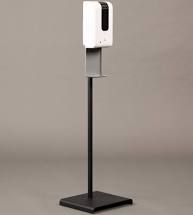 If a sanitizer is empty, please inform the main office or call 215-204-1385
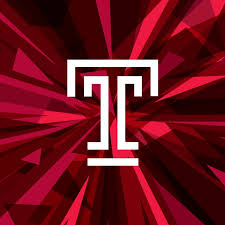 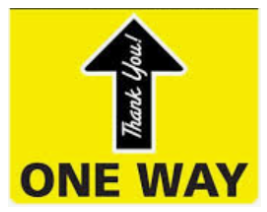 Pay attention to all traffic pattern directions posted in Beury Hall.
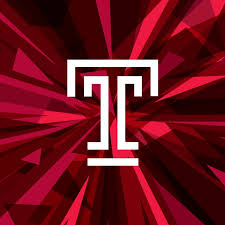 Stairways in Beury Hall are labeled as UP Only or DOWN Only. Pay careful attention to posted signage before entering the stairwells.
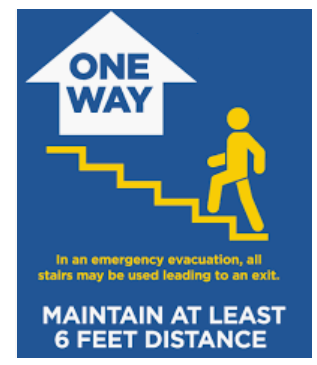 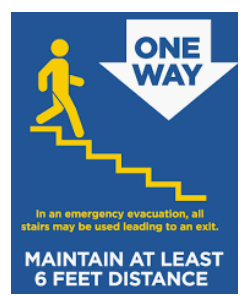 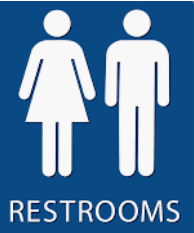 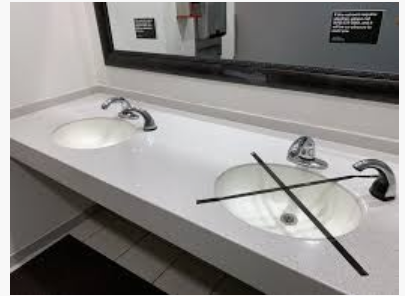 Restrooms are limited to 50% capacity.
Pay attention to signage for maximum occupancy.

Most restrooms have been equipped with foot pulls for handless exiting.
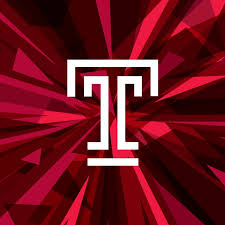 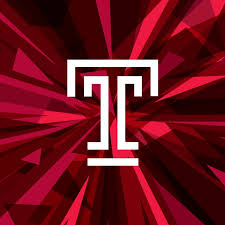 Elevator in Beury Hall:
Maximum occupancy of 2 people at a time.
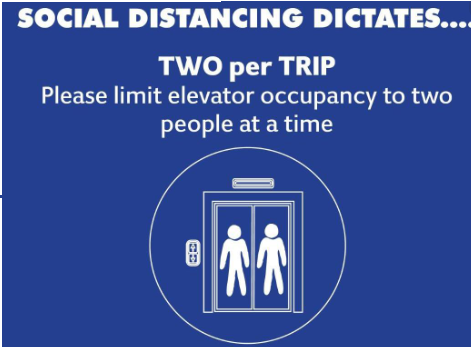 Please use
the stairs if you are physically able.
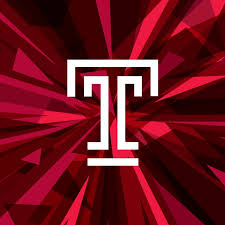 Bubbler-style water fountains are disabled.  Bottle filling stations are available with the bubbler portion disabled.
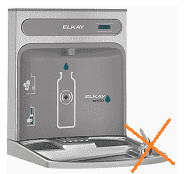 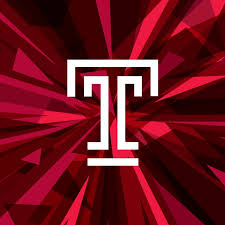 In-Person Courses (Lectures & Labs):
Closely read the directions for all of your in-person courses on Canvas before the course begins!

Reach out to your instructor(s) if you have any questions.
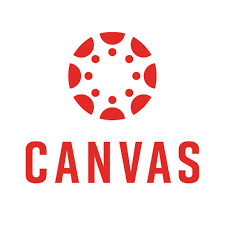 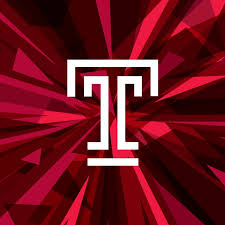 Waiting for your class to start?
Avoid coming to Beury more than 10 minutes before your class is scheduled to begin.
Wait outside of the door until you are instructed to enter.
Maintain 6 feet from other classmates while waiting. 
Keep your mask on.
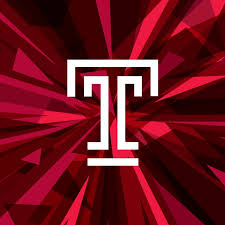 Listen for Instructions:
It is imperative that you listen to and heed any instructions from your professors and TAs. 

These instructions are for all of our safety. 

If someone asks you to adjust your mask, please do so. Classes can only continue when all safety measures are followed.
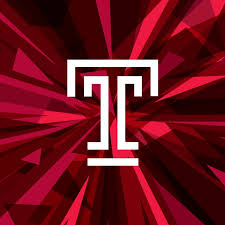 Listen for Instructions:
If safety instructions are not followed, the course will be stopped and that day’s lesson will be completed virtually. 

We can only maintain in-person instruction when everyone is abiding by the safety protocols.
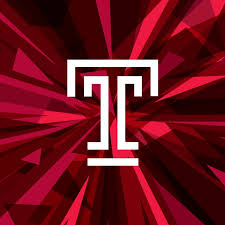 In-Person Lectures/Recitations:
Maintain social distancing while outside the lecture halls

Pay attention to all “enter” and “exit” signage. 
Enter lecture halls from the main doors in the lobby of Beury.
Beury 162, 164, and 166: At the end of class walk to the bottom of the lecture hall to exit.
Beury 160: At the end of class walk to the bottom or back left of the lecture hall to exit. 

Only sit in the available seats

There is no eating or drinking inside the lecture halls.
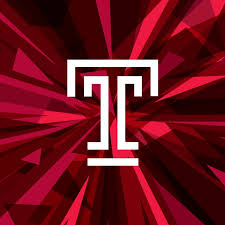 For In-Person Labs:
Follow all floor and bench markings to maintain social distancing. 

Be aware of your surroundings:
Pay attention to the location of your classmates as you move around the lab. 
Wait at your bench until common areas, like scales and sinks, are open. Avoid forming lines.
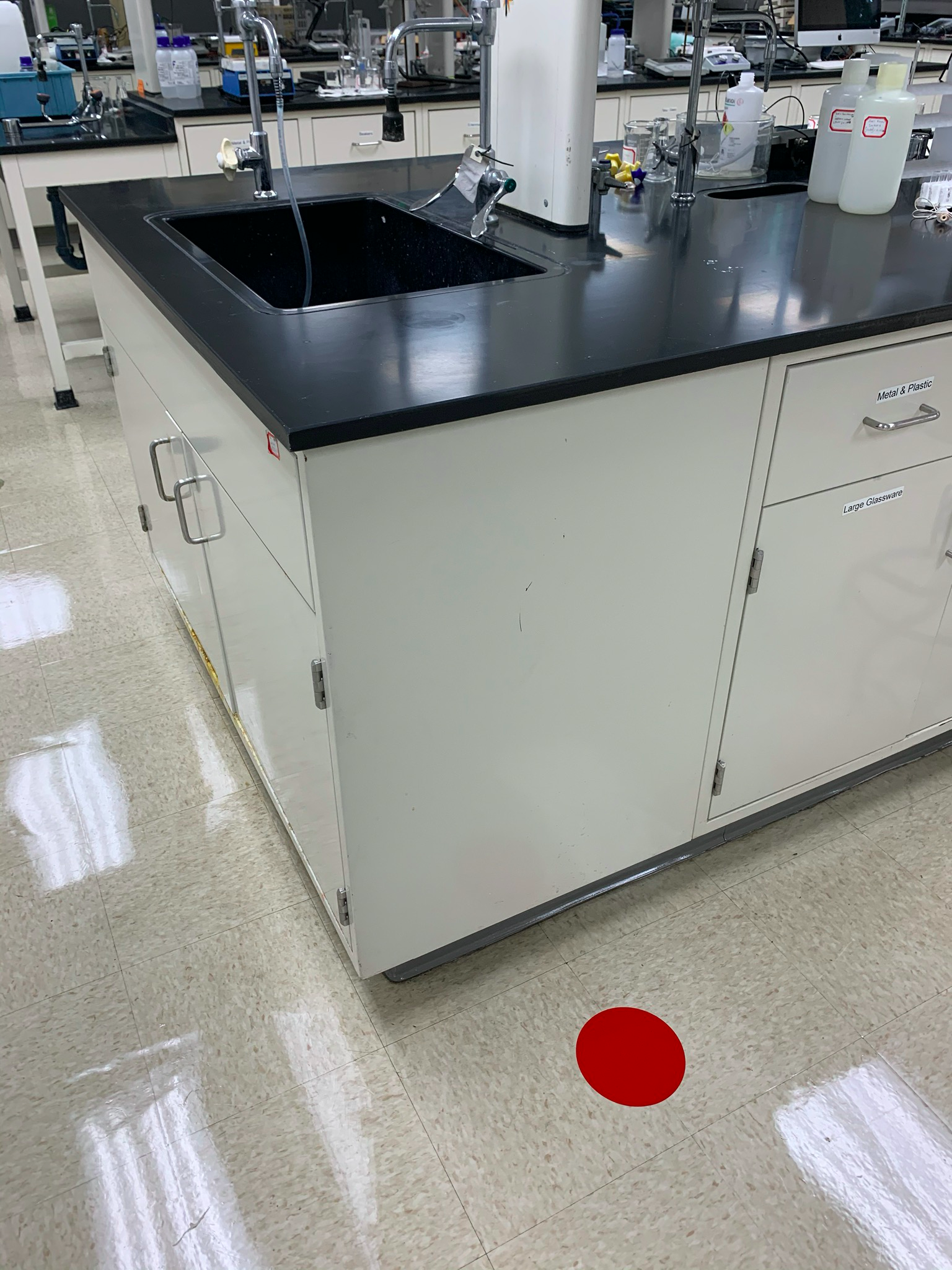 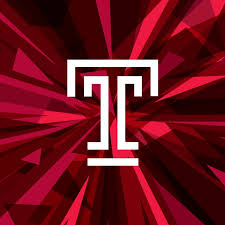 Required PPE for In-Person Labs:
It is your responsibility to have ALL of your PPE for that day’s class. Due to potential contamination, your instructor will not be able to loan you any PPE. 

Lab coat (Provided)
Safety Face Shield (Provided)
Goggles (Bring your own)
Face mask (Bring your own)
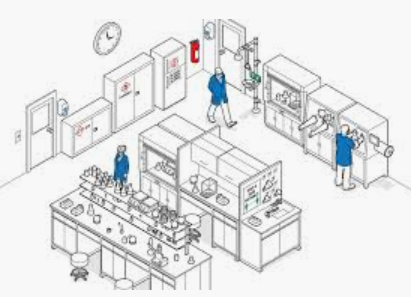 PPE - Personal Protective Equipment
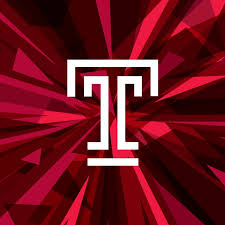 Required PPE for In-Person Labs:
These items will be given to you: 
Lab coat
Keep your lab coat in a sealed bag when not in use. Avoid exposing it to surfaces in your home.
Face Shield
Be careful with your shield! Do not break it!
PPE - Personal Protective Equipment
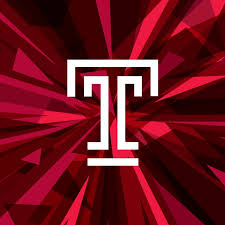 If we all work together, we can make this semester a success!
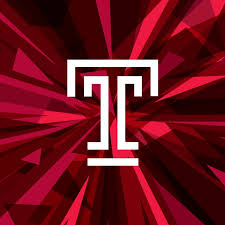 In addition to following all safety guidelines on campus, your choices off-campus greatly affect the continuation of in-person courses:
What else can you do?
Avoid large indoor gatherings

Avoid outdoor gatherings where people are not 6 feet apart and masks are not worn

Keep your in-person social circle small
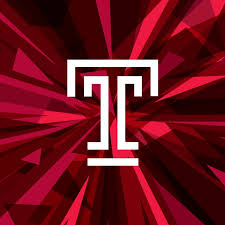 Next Steps?
Log on to Canvas and review any specific safety guidelines for your specific classrooms.

Take the safety quiz (on Canvas) in each of your courses to demonstrate your understanding of the safety guidelines.
While On Campus, check out the following protocols:
Protocol for student safety
Protocol for on-campus university and student events
Protocol for student organization events
Protocol for student fitness and recreation
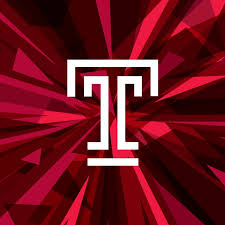 If you need help:

Technology needs
Health needs
Emotional needs
Food/housing needs
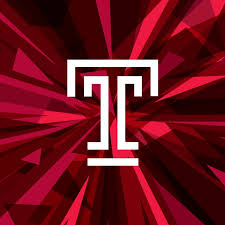